«Волонтеры Победы»
Организация внеурочной деятельности
 обучающихся основной и старшей школы
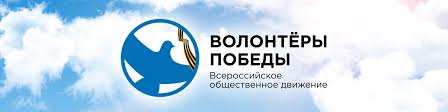 Волонтеры Победы
Диктант Победы
Квест «Сталинградская битва»
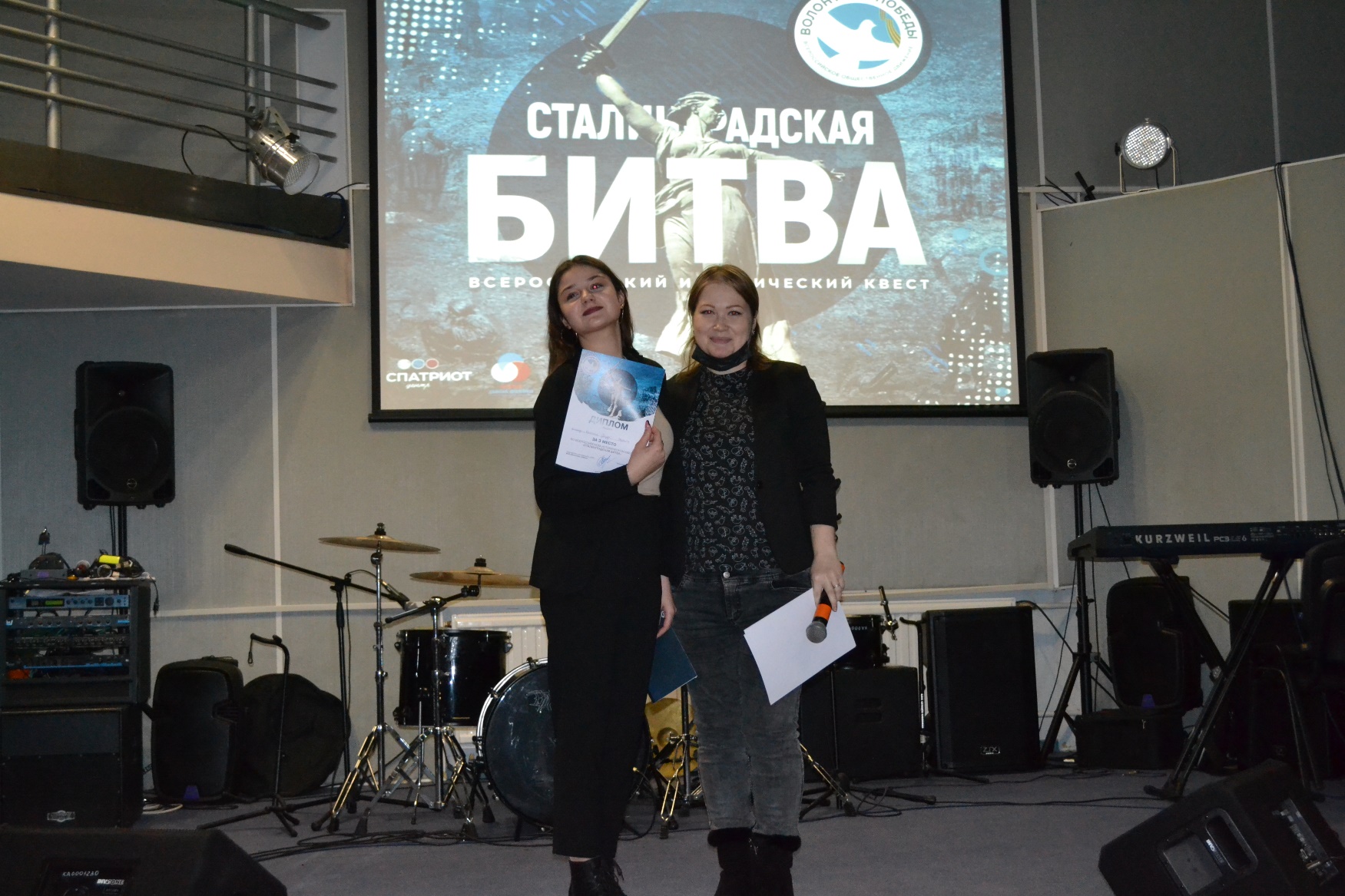 Квест «Блокада Ленинграда»
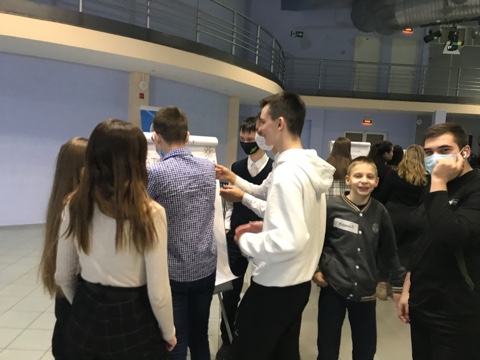 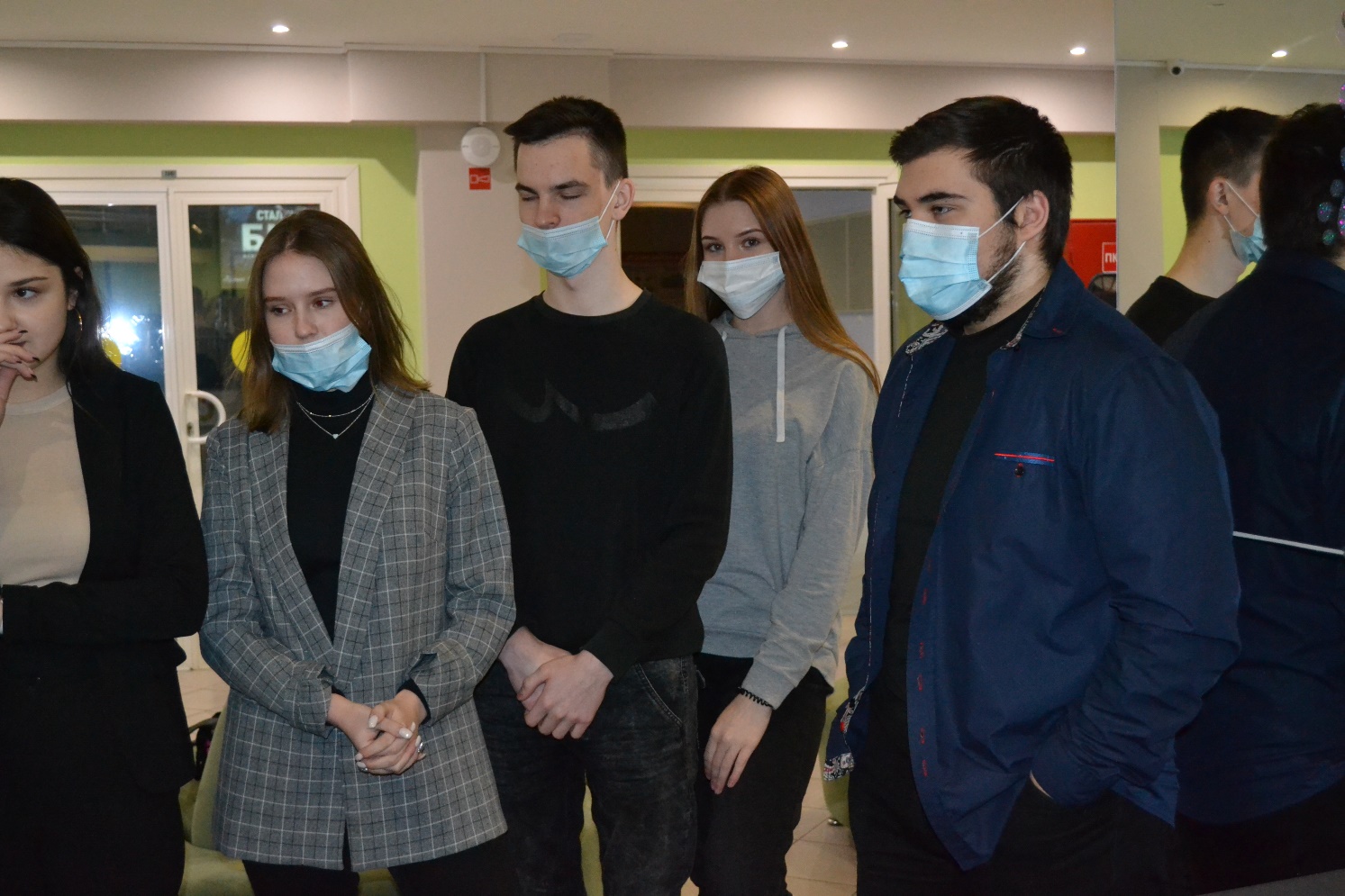 Игра по станциям по истории ВОВ
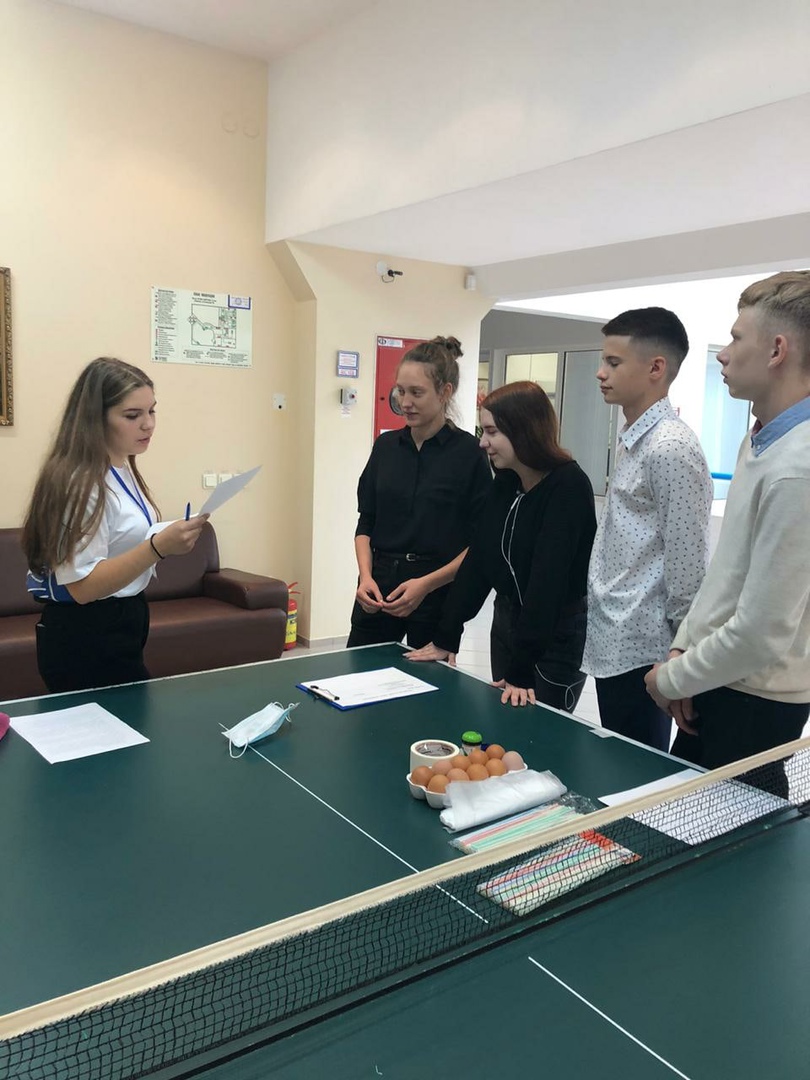